Neural Networks.
Introduction to Deep Learning.
Radu Ionescu, Prof. PhD.
raducu.ionescu@gmail.com

Faculty of Mathematics and Computer Science
University of Bucharest
From previous lecture:
We have some dataset of (x,y)
We have a score function: 
We have a loss function:
e.g.
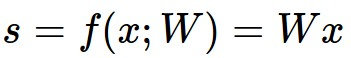 Softmax
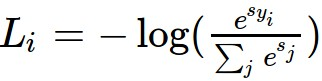 SVM
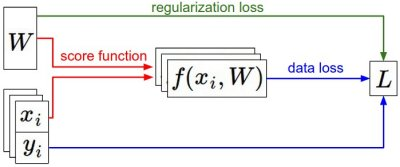 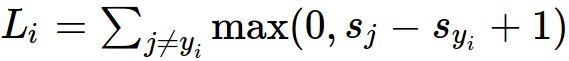 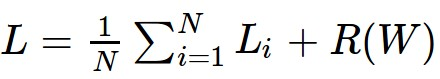 Full loss
Gradient Descent Algorithm
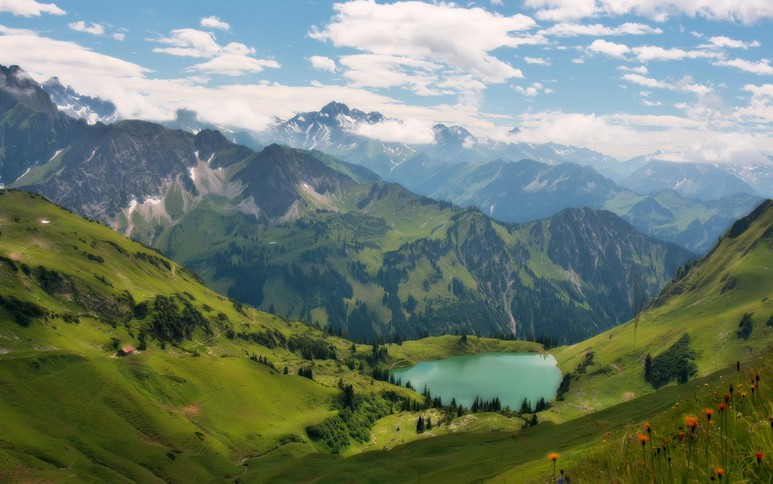 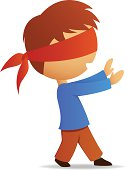 Gradient Evaluation
1) Numerical approach
We choose a small positive h and apply the formula:


We obtain an approximate value
Very slow to compute

2) Analytic approach
We use calculus to determine the gradient’s formula as a function of X and W
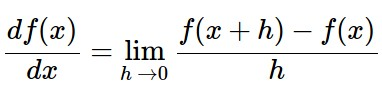 In summary:

Numerical gradient: approximate, slow, easy to write

Analytic gradient: exact, fast, error-prone


=>

In practice: Always use analytic gradient, but check implementation with numerical gradient. This is called a gradient checking.
Gradient Descent (Python)
def GD(W0, X, goal, learningRate):
   perfGoalNotMet = true
   W = W0

   while perfGoalNotMet:
      gradient = eval_gradient(X, W)
      W_old = W
      W = W – learningRate * gradient
      perfGoalNotMet = sum(abs(W - W_old)) > goal
From feature extract to end-to-end learning
vector describing various image statistics
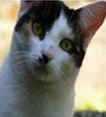 f
Feature Extraction
N numbers, indicating class scores
training
[32x32x3]
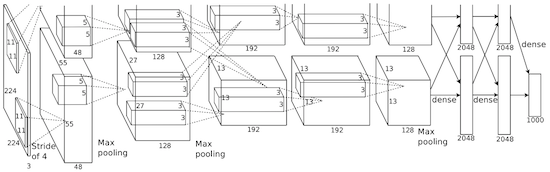 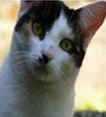 f
N numbers, indicating class scores
training
[32x32x3]
Computational Graph
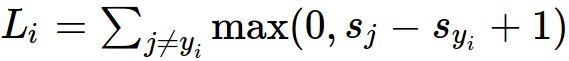 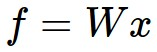 x
Hinge loss
s (scoruri)
*
+
L
W
R
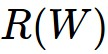 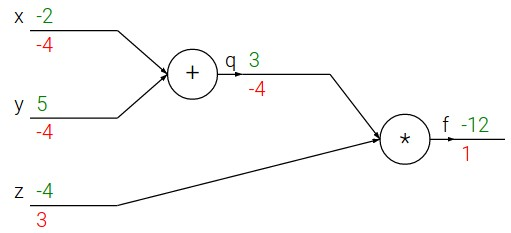 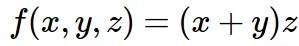 e.g. x = -2, y = 5, z = -4
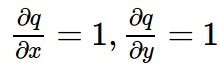 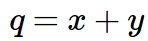 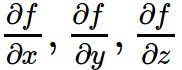 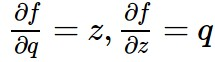 Chain rule:
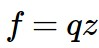 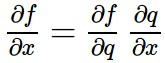 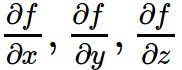 vrem:
Gradient propagation using chain rule
activations
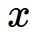 f
“local gradient”
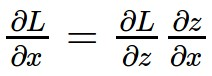 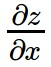 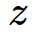 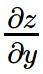 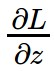 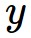 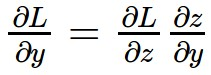 gradients
From previous lecture…

Neural nets will be very large: no hope of writing down gradient formula by hand for all parameters
Backpropagation = recursive application of the chain rule along a computational graph to compute the gradients of all inputs / parameters / intermediates
Implementations maintain a graph structure, where the nodes implement the forward() / backward() API
Forward: compute result of an operation and save any intermediates needed for gradient computation in memory
Backward: apply the chain rule to compute the gradient of the loss function with respect to the inputs
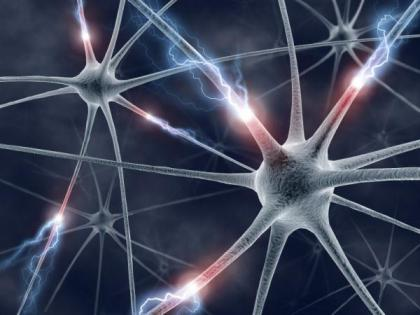 Neural Network: without the brain stuff
(Before) Linear score function:
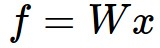 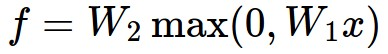 (Now) 2-layer Neural Network
x
h
W1
W2
s
10
3072
100
Neural Network: without the brain stuff
(Before) Linear score function:
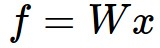 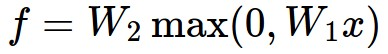 (Now) 2-layer Neural Network
       
or 3-layer Neural Network
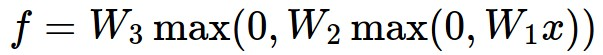 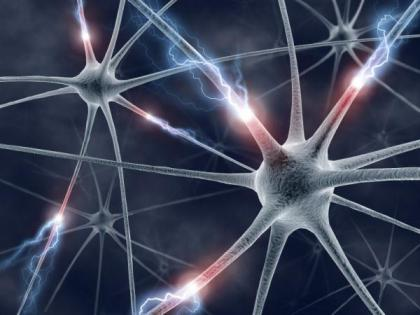 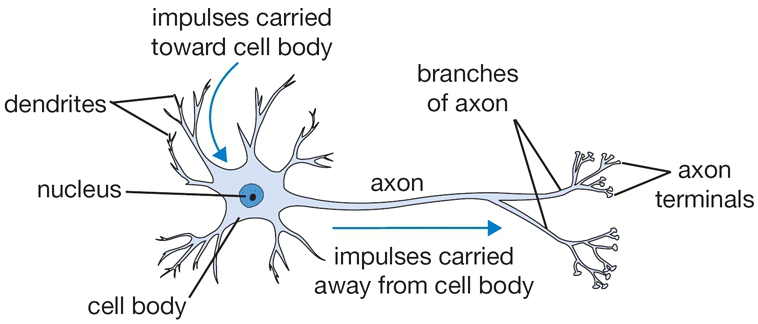 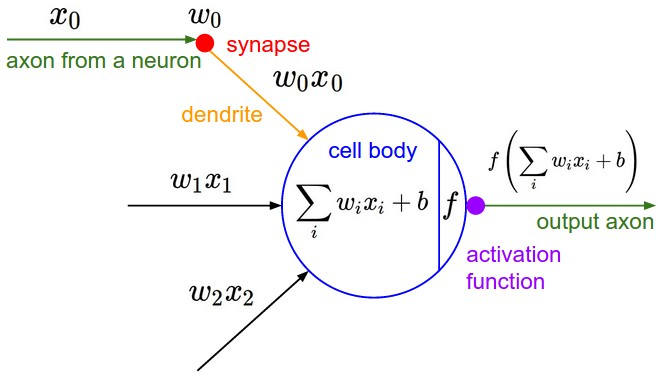 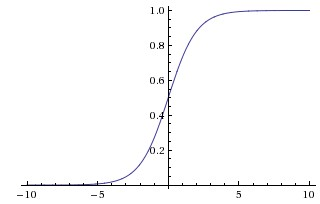 sigmoid activation
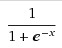 Neural Networks: Architectures
3-layer Neural Net 
(2-hidden-layer Neural Net)
2-layer Neural Net 
(1-hidden-layer Neural Net)
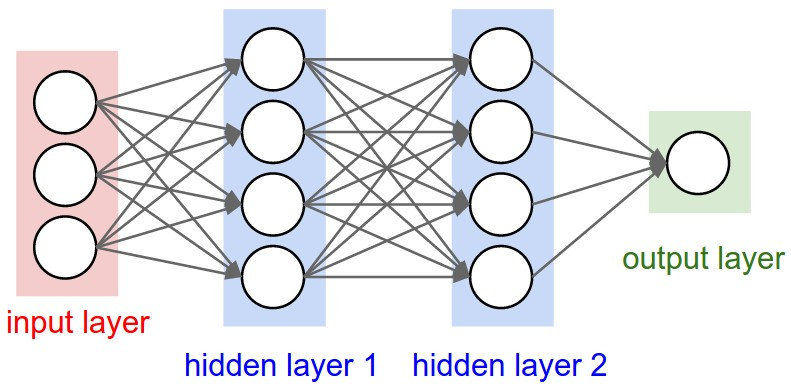 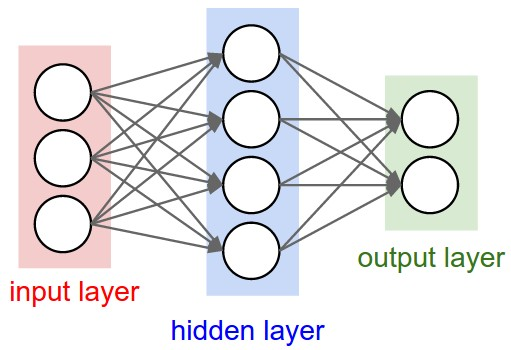 “Fully-connected” layers
Equivalent Representations
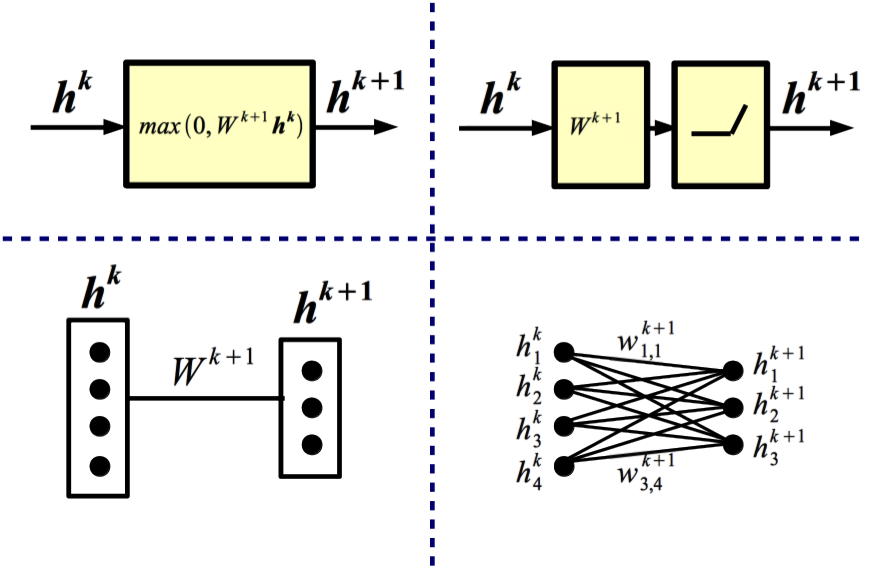 Training a 2-layer Neural Network needs ~11 lines (Python)
X = np.array([[0,0,1],[0,1,1],[1,0,1],[1,1,1]])
Y = np.array([[0,1,1,0]]).T

W0 = 2 * np.random.random((3,4)) - 1
W1 = 2 * np.random.random((4,1)) - 1

for i in range(5000):

    # forward pass
    l1 = 1 / (1 + np.exp(-np.matmul(X, W0)))
    l2 = 1 / (1 + np.exp(-np.matmul(l1, W1)))
    
    # backward pass
    delta_l2 = (Y - l2) * (l2 * (1 - l2))
    delta_l1 = np.matmul(delta_l2, W1.T) * (l1 * (1 - l1))
    
    # gradient descent
    W1 = W1 + np.matmul(l1.T, delta_l2)
    W0 = W0 + np.matmul(X.T, delta_l1)
The 2-layer neural network implemented in the previous slide
w1,1
w2,1
w1,1
xi,1
w3,1
b1,1
w2,1
xi,2
y
b1,2
w3,1
b1,1
xi,3
w4,1
w1,4
w2,4
b1,3
w3,4
w1,1
w2,1
w3,1
w4,1
w1,1  w1,2  w1,3  w1,4
w2,1  w2,2  w2,3  w2,4
w3,1  w3,2  w3,3  w3,4
W1  =
W0  =
b1,4
Setting the number of layers and their sizes
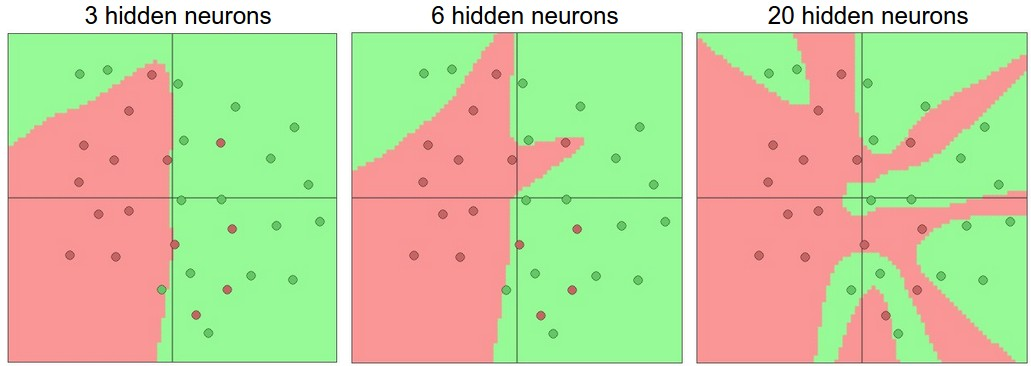 more neurons = more capacity
Do not use size of neural network as a regularizer. Use stronger regularization instead:
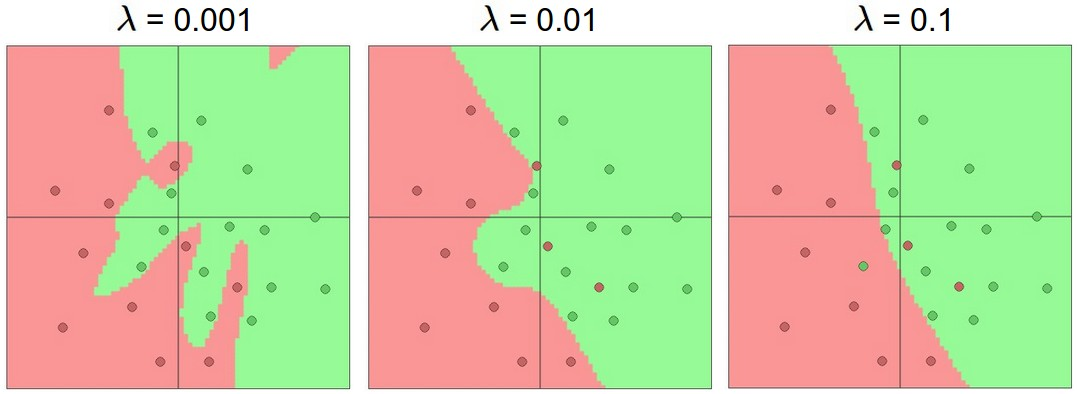 Practical advice: In general, it is better to use stronger regularization than reducing the model’s capacity
Choosing the right architecture


We arrange neurons into fully-connected layers
The abstraction of a layer has the nice property that it allows us to use efficient vectorized code (e.g. matrix multiplies)
neural networks: bigger = better (but might have to regularize more strongly)
Training Neural Networks
A bit of history
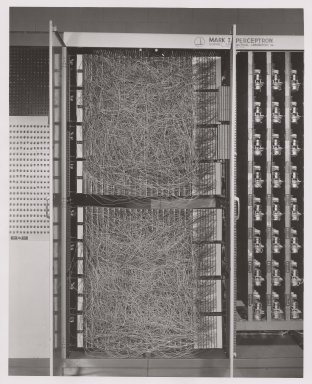 The Mark I Perceptron machine was the first implementation of the perceptron algorithm. 

The machine was connected to a camera that used 20×20 cadmium sulfide photocells to produce a 400-pixel image. 

Recognized 
letters of the alphabet.
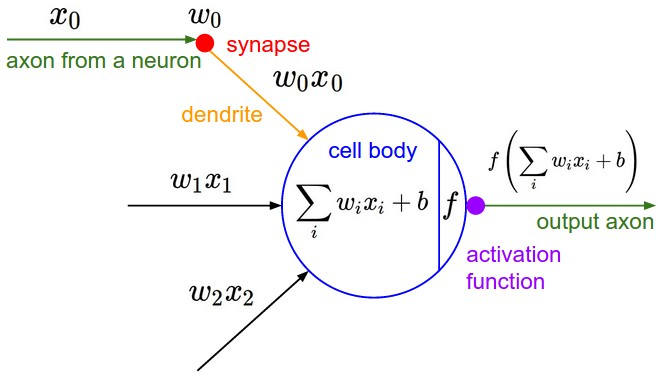 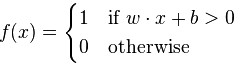 Update rule:
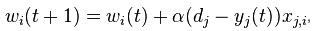 Frank Rosenblatt, ~1957: Perceptron
A bit of history
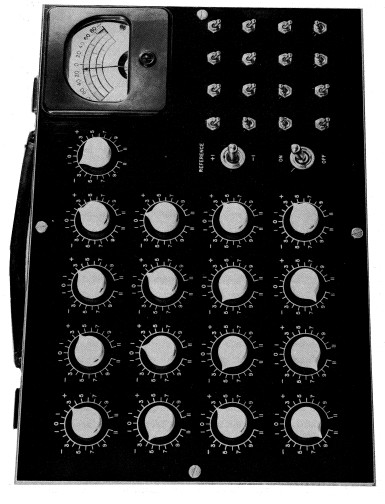 The ADALINE machine is based on memistors capable of executing logical operations and storing information.
Loss (sum squared error):
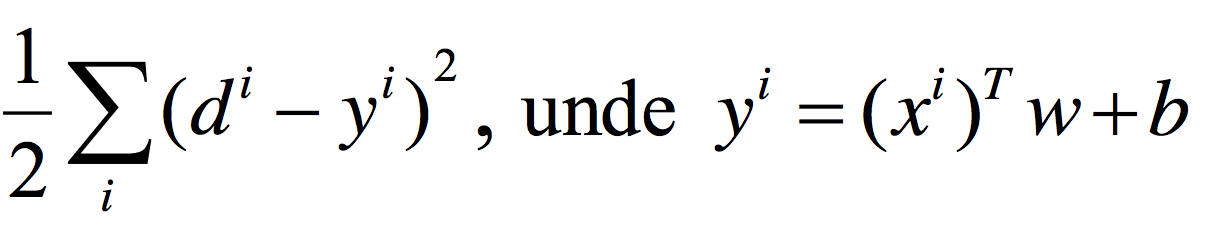 Update rule:
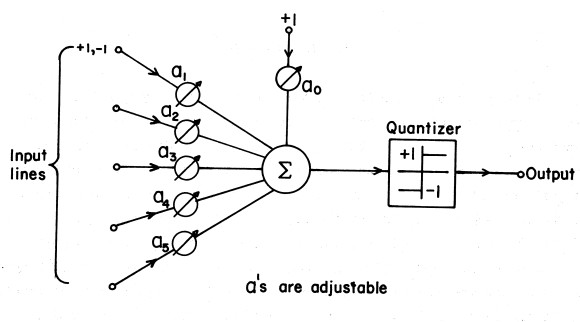 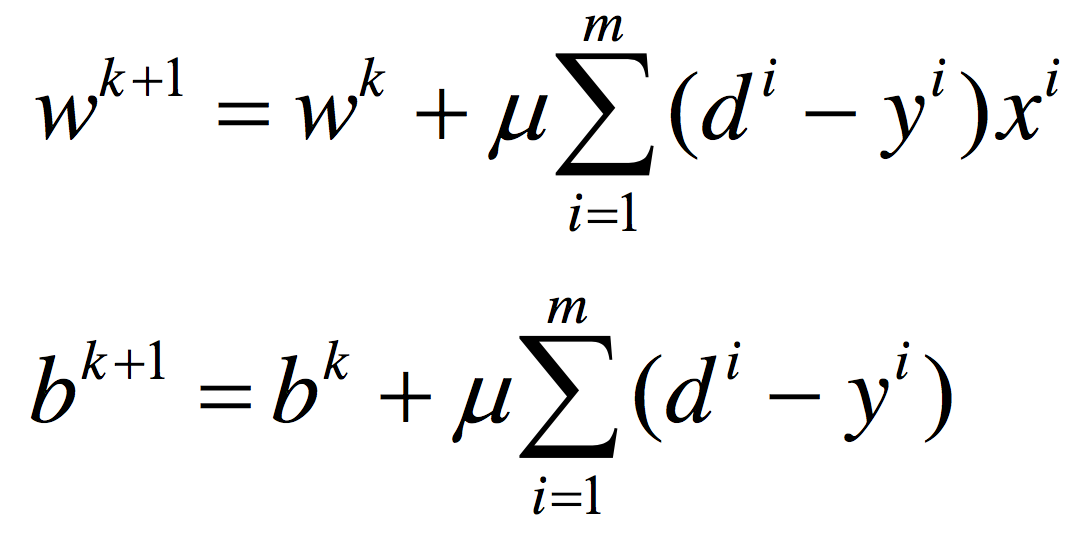 Widrow and Hoff, ~1960: Adaline
A bit of history
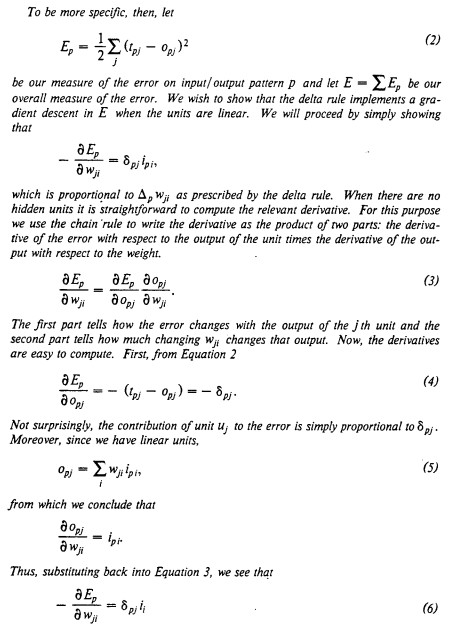 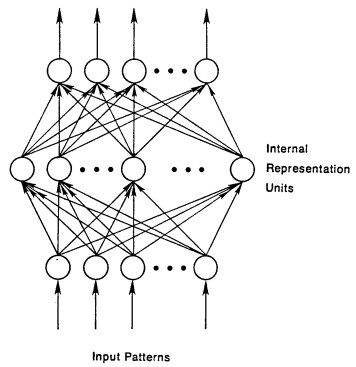 recognizable maths
Hinton et al. 1986: First time back-propagation became popular
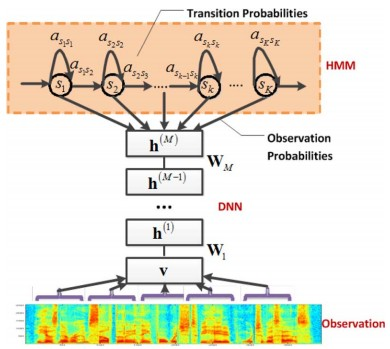 First strong results with deep learning
Context-Dependent Pre-trained Deep Neural Networks 
for Large Vocabulary Speech Recognition
George Dahl, Dong Yu, Li Deng, Alex Acero, 2010



Imagenet classification with deep convolutional 
neural networks
Alex Krizhevsky, Ilya Sutskever, Geoffrey E Hinton, 2012
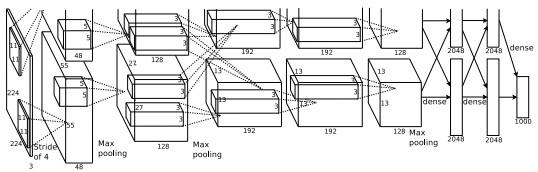 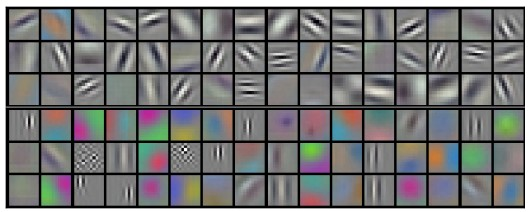 Overview

1. One time setup
activation functions, preprocessing, weight initialization, regularization, gradient checking
2. Training dynamics
     babysitting the learning process, 
parameter updates, hyperparameter optimization
3. Evaluation
     model ensembles
Activation Functions
Activation Functions
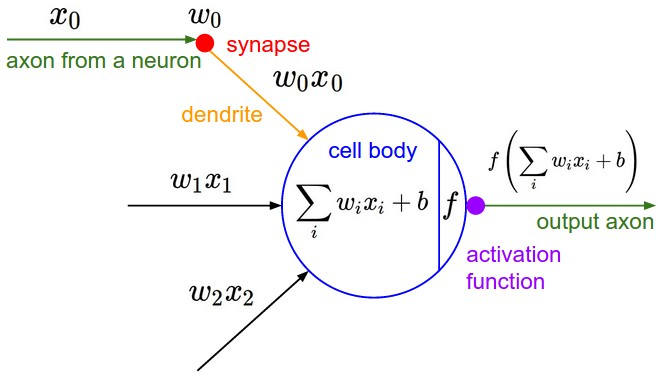 Leaky ReLU
max(0.1x, x)
Activation Functions
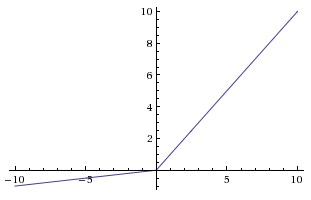 sigmoid
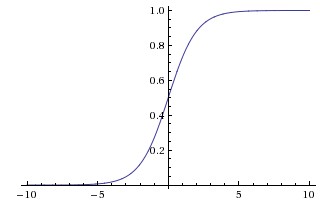 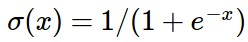 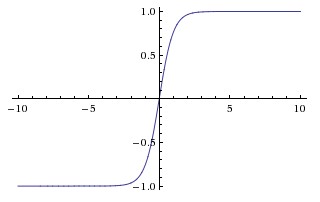 Maxout
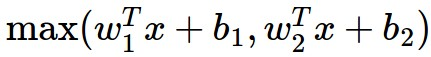 tanh    tanh(x)
ELU
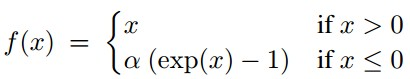 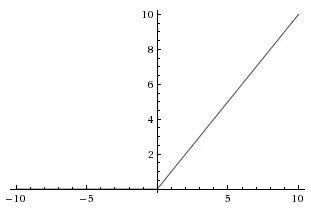 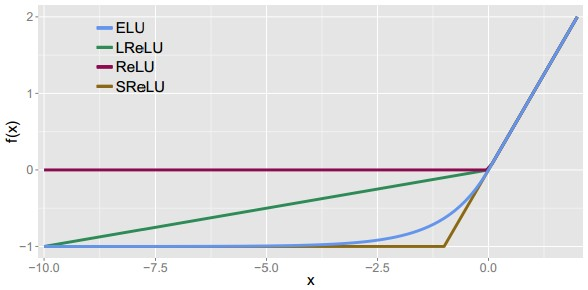 ReLU    max(0,x)
Activation Functions
Squashes numbers to range [0,1]
Historically popular since they have nice interpretation as a saturating “firing rate” of a neuron

3 problems:
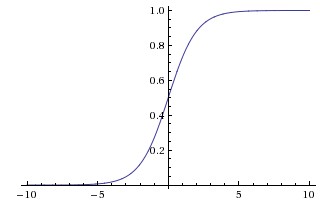 Saturated neurons “kill” the gradients
sigmoid
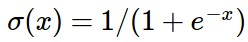 sigmoid 
gate
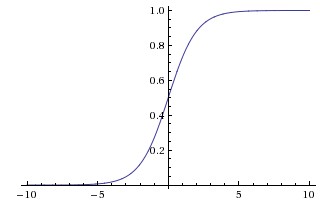 x
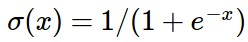 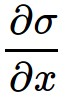 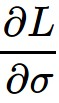 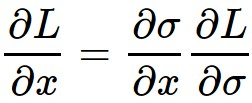 What happens when x = -10?
What happens when x = 0?
What happens when x = 10?
Activation Functions
Squashes numbers to range [0,1]
Historically popular since they have nice interpretation as a saturating “firing rate” of a neuron

3 problems:
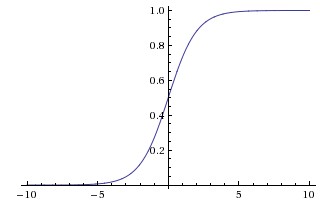 Saturated neurons “kill” the gradients
Sigmoid outputs are not zero-centered
sigmoid
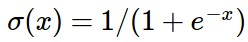 Consider what happens when the input to a neuron (x) 
is always positive:
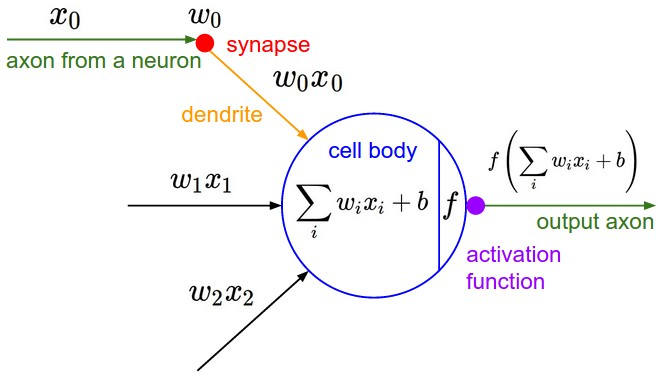 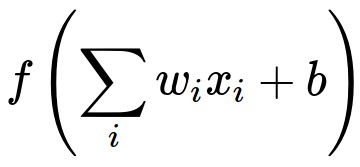 What can we say about the gradients on w?
Consider what happens when the input to a neuron is always positive...
allowed gradient update directions
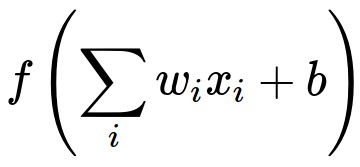 zig zag path
allowed gradient update directions
hypothetical optimal w vector
What can we say about the gradients on w?
Always all positive or all negative :(
Note: this is also why you want zero-mean data!
Activation Functions
Squashes numbers to range [0,1]
Historically popular since they have nice interpretation as a saturating “firing rate” of a neuron

3 problems:
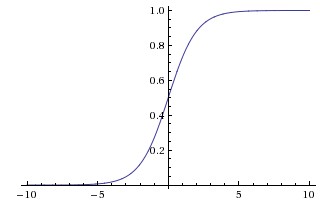 Saturated neurons “kill” the gradients
Sigmoid outputs are not zero-centered
exp() is a bit computationally expensive
sigmoid
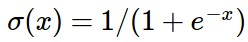 Activation Functions
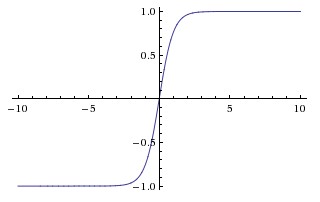 Squashes numbers to range [-1,1]
zero centered (nice)
still kills gradients when saturated :(
tanh(x)
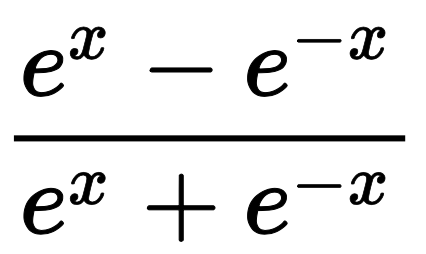 [LeCun et al., 1991]
Activation Functions
Does not saturate (in +region)
Very computationally efficient
Converges much faster than sigmoid/tanh in practice (e.g. 6x)

Not zero-centered output
An annoyance: what is the gradient when x < 0?
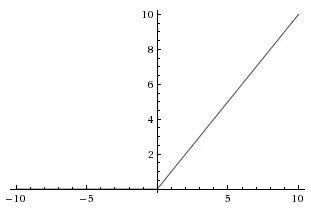 ReLU
(Rectified Linear Unit)
f(x) = max(0,x)
[Krizhevsky et al., 2012]
ReLU 
gate
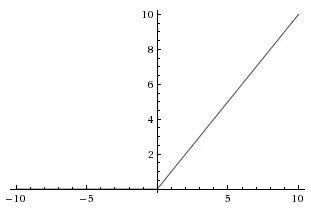 x
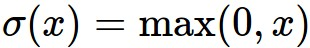 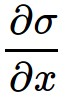 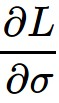 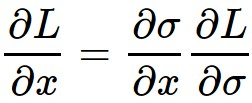 What happens when x = -10?
What happens when x = 0?
What happens when x = 10?
DATA CLOUD
active ReLU
People like to initialize ReLU neurons with slightly positive biases (e.g. 0.01)
dead ReLU
will never activate 
=> never update
Activation Functions
Does not saturate
Computationally efficient
Converges much faster than sigmoid/tanh in practice! (e.g. 6x)
will not “die”
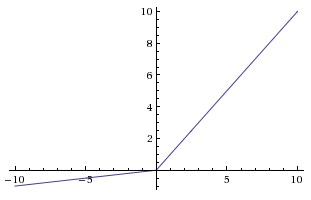 Parametric Rectifier (PReLU)
Leaky ReLU
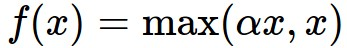 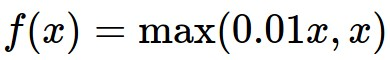 [Mass et al., 2013]
[He et al., 2015]
Activation Functions
Exponential Linear Units (ELU)
All benefits of ReLU
Does not die
Closer to zero mean outputs

Computation requires exp()
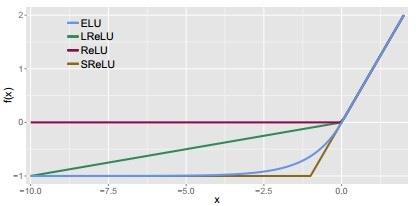 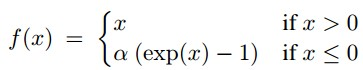 [Clevert et al., 2015]
Maxout “Neuron”

Does not have the basic form of dot product -> nonlinearity
Generalizes ReLU and Leaky ReLU 
Linear Regime! Does not saturate! Does not die!
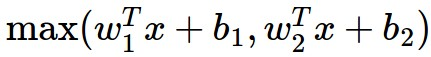 Problem: doubles the number of parameters/neurons :(
[Goodfellow et al., 2013]
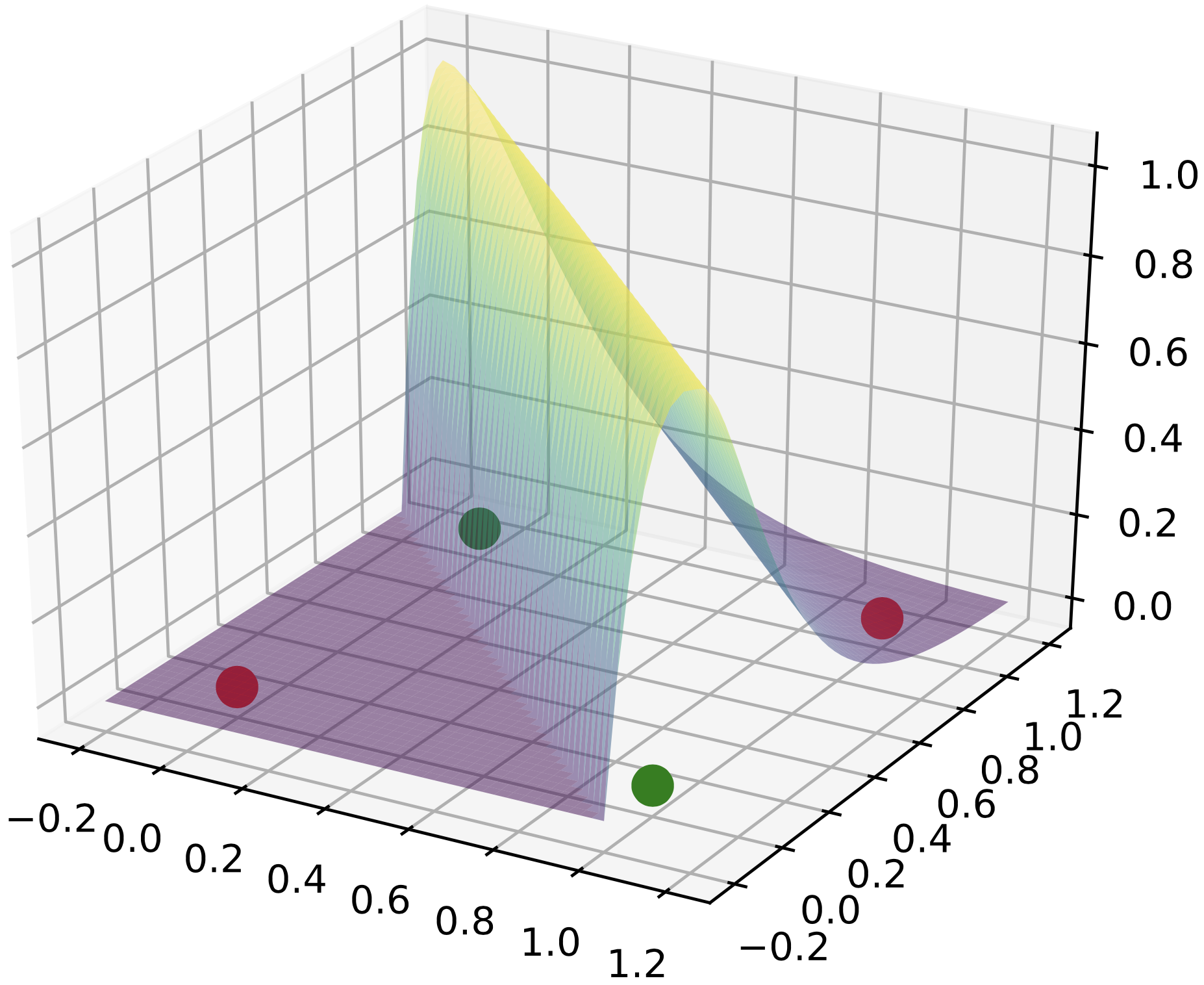 [Georgescu et al., 2023]
Pyramidal Neuron with ADA

Similar complexity to maxout
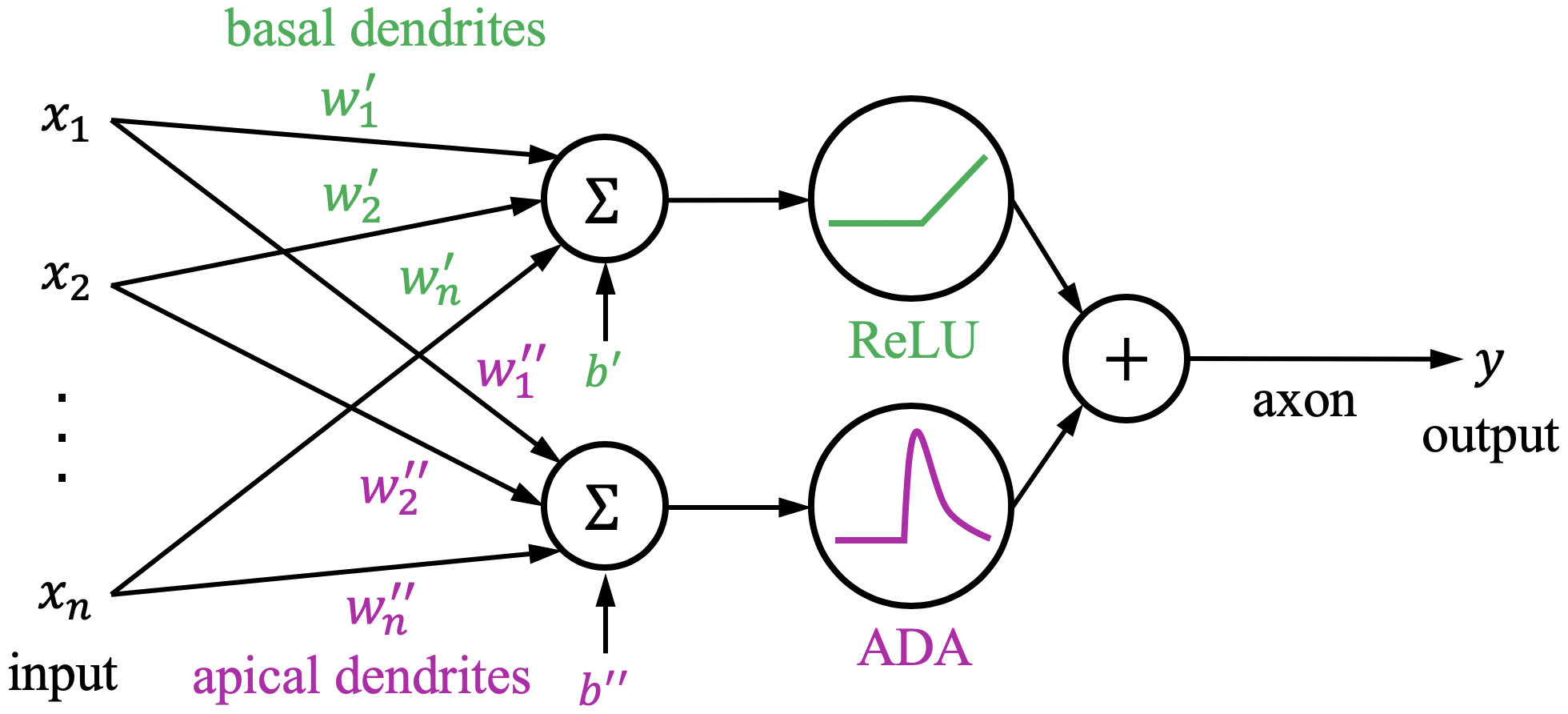 Problem: doubles the number of parameters/neurons :(
[Georgescu et al., 2023]
TLDR: In practice:
Use ReLU. Be careful with your learning rates
Try out Leaky ReLU / Maxout / ELU / ADA
Try out tanh but don’t expect much
Avoid using sigmoid
Data Preprocessing
Step 1: Preprocess the data
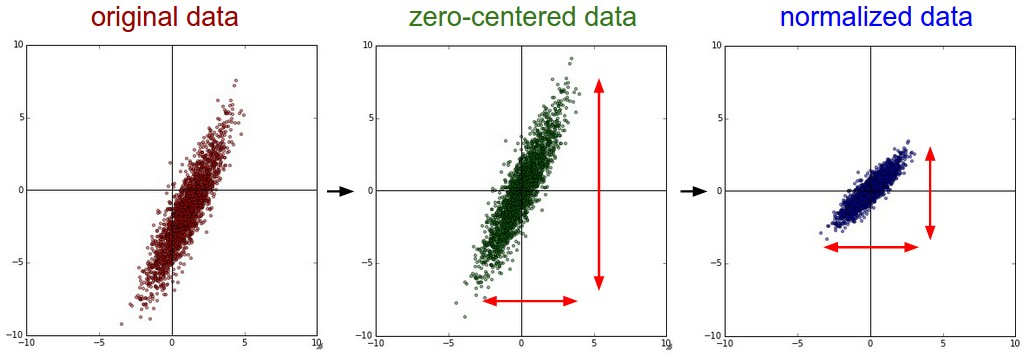 X = X – np.mean(X, axis=0, keepdims=True)
X = X / np.std(X, axis=0, keepdims=True))
(Assume X [NxD] is data matrix, each example in a row)
TLDR: In practice for images: center only
Consider CIFAR-10 example with [32,32,3] images:
Subtract the mean image (e.g. AlexNet)
	(mean image = [32,32,3] array)
Subtract per-channel mean (e.g. VGGNet)
	(mean along each channel = 3 numbers)

It is not mandatory to normalize data for deep networks
Weight Initialization
Q: what happens when W=0 init is used?
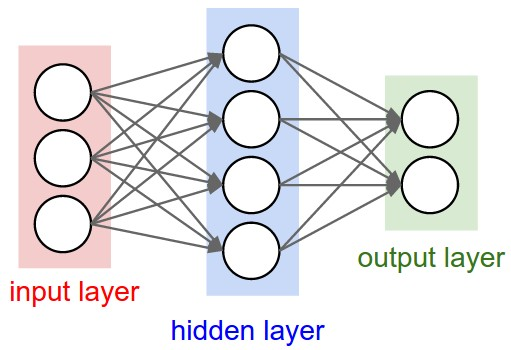 First idea: Small random numbers 

W = np.random.normal(0, 0.01, (N,D))
(gaussian with zero mean and 0.01 standard deviation)
Works ~okay for small networks, but can lead to non-homogeneous distributions of activations across the layers of a network.
Second idea: Xavier Initialization
Problems with choosing the initial weights:
- If they are too small, the signal strength propagating in the network drops with each level until it becomes too small to be useful
- If they are too big, the signal strength propagating in the network grows with each level until it becomes too big to be useful

Xavier initialization ensures that the weight have the right magnitude, keeping the signal strength in a reasonable interval. 
The initial weights come from a normal distribution of mean 0 and standard deviation given by the number of perceptrons in previous/next layer:
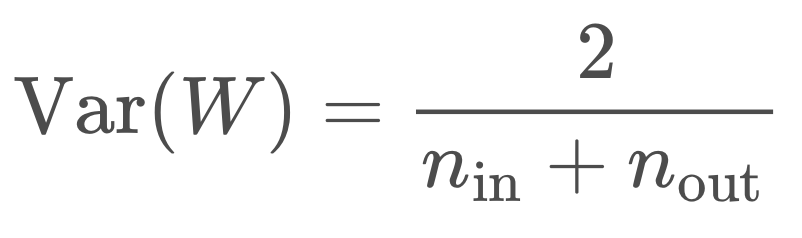 [Glorot and Bengio, 2010]
Proper initialization is an active area of research…

Understanding the difficulty of training deep feedforward neural networks
by Glorot and Bengio, 2010

Exact solutions to the nonlinear dynamics of learning in deep linear neural networks
by Saxe et al, 2013

Random walk initialization for training very deep feedforward networks
by Sussillo and Abbott, 2014

Delving deep into rectifiers: Surpassing human-level performance on ImageNet classification by He et al., 2015

Data-dependent Initializations of Convolutional Neural Networks
by Krähenbühl et al., 2015

All you need is a good init
by Mishkin and Matas, 2015
…
Batch Normalization
“you want unit Gaussian activations? 
just make them so.”
Consider a batch of activations at some layer. To make each dimension unit gaussian, apply:
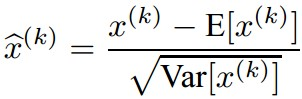 [Ioffe and Szegedy, 2015]
Batch Normalization
“you want unit Gaussian activations? 
just make them so.”
1. Compute the empirical mean and variance independently for each dimension.
X
N
2. Normalize
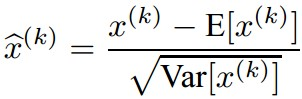 D
[Ioffe and Szegedy, 2015]
Batch Normalization
FC
Usually inserted after fully-connected or convolutional layers, and before nonlinearity.
BN
tanh
FC
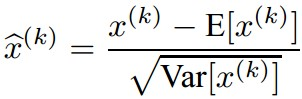 BN
tanh
...
[Ioffe and Szegedy, 2015]
Batch Normalization
Normalize:
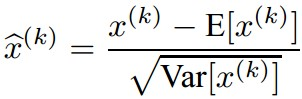 Note, the network can learn:
And then allow the network to squash 
the range if it wants to:
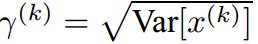 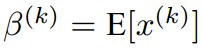 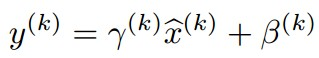 to recover the identity mapping.
[Ioffe and Szegedy, 2015]
Batch Normalization
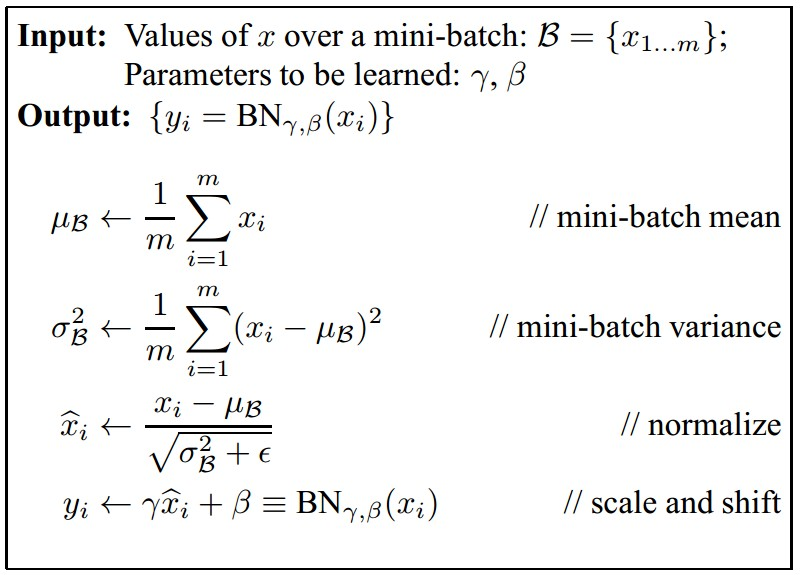 Improves gradient flow through the network
Allows higher learning rates
Reduces the strong dependence on initialization
Acts as a form of regularization in a funny way, and slightly reduces the need for dropout, maybe
[Ioffe and Szegedy, 2015]
Batch Normalization
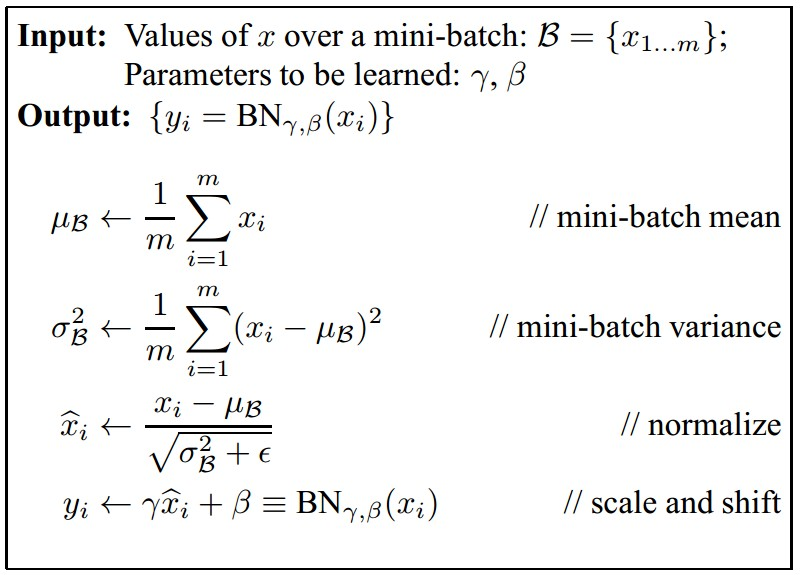 Note: at test time BatchNorm layer functions differently:

The mean/std are not computed based on the batch. Instead, a single fixed empirical mean of activations during training is used.

(e.g. can be estimated during training with running averages)
[Ioffe and Szegedy, 2015]
Babysitting the Learning Process
Step 2: Choose the architecture

Say we start with one hidden layer of 50 neurons, then we gradually add more layers
50 hidden neurons
10 output neurons, one per class
output layer
input layer
CIFAR-10 images, 3072 numbers
hidden layer
Practical Advice
Turn off regularization and check that the loss has a reasonable value (~2.5 for 10 classes is ok)
Turn on regularization and make sure that the value of the loss function grows, e.g. 3.2
Make sure that we can do overfitting on a small subset of the training data (e.g. 20 samples)
Start with small regularization and find learning rate that makes the loss go down
Hyperparameter Optimization
Random Search vs. Grid Search
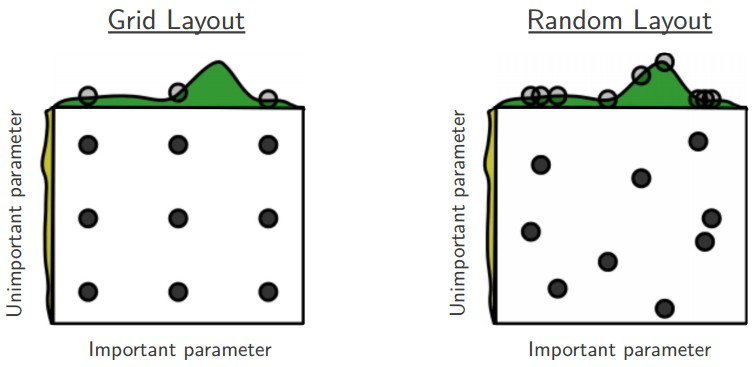 Random Search for Hyper-Parameter Optimization
[Bergstra and Bengio, 2012]
Hyperparameters to play with

Network architecture
Learning rate, its decay schedule, update type
Algorithm: SGD, SGD with momentum, Adam
Regularization (L2 / Dropout strength)
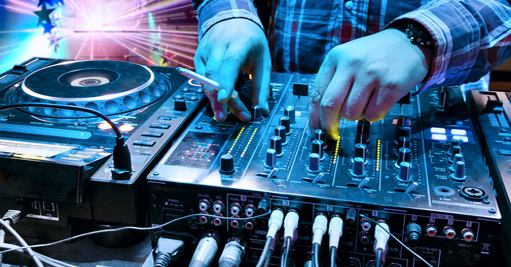 Neural networks practitioner
music = loss function
Monitor and visualize the loss curve
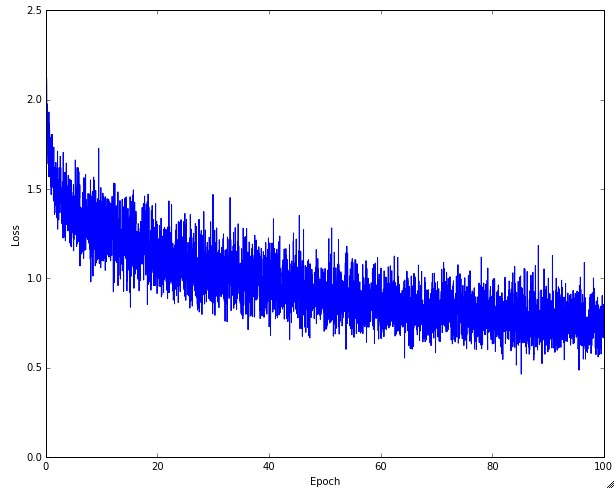 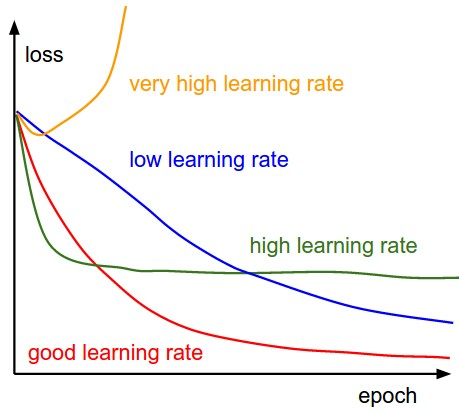 Loss
Bad initialization
a prime suspect
time
Monitor and visualize the accuracy
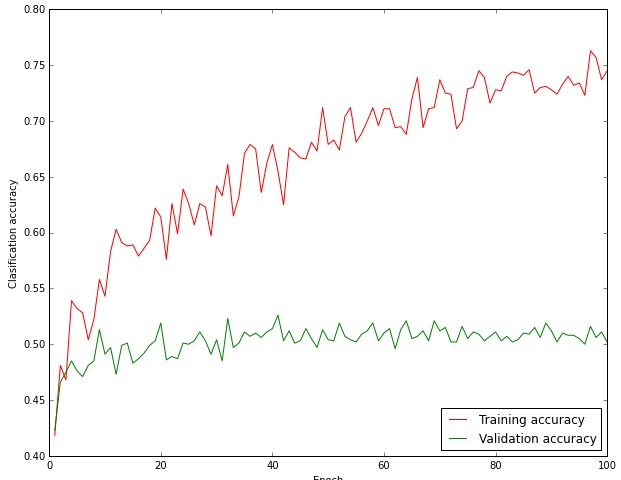 big gap = overfitting
=> increase regularization strength?


no gap
=> increase model capacity?
TLDRs
Summary
We looked in detail at:

Activation Functions (use ReLU)
Data Preprocessing (images: subtract mean)
Weight Initialization (use Xavier init)
Batch Normalization (use)
Babysitting the Learning process
Hyperparameter Optimization
	(random sampling, in log space when appropriate)
Training Algorithm
There are multiple training algorithms
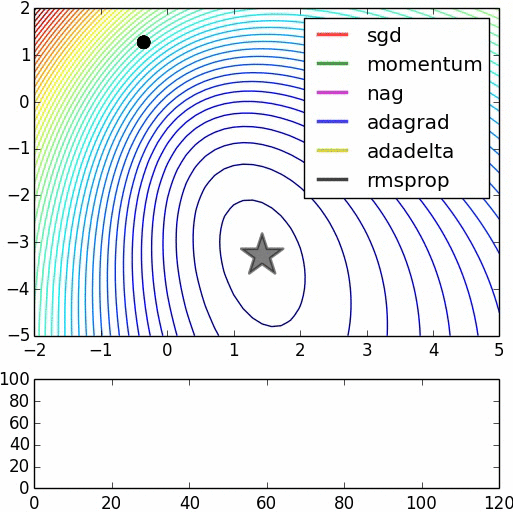 Image credits: Alec Radford
Gradient Descent (Python)
def GD(W0, X, goal, learningRate):
   perfGoalNotMet = true
   W = W0

   while perfGoalNotMet:
      gradient = eval_gradient(X, W)
      W_old = W
      W = W – learningRate * gradient
      perfGoalNotMet = sum(abs(W - W_old)) > goal
Suppose loss function is steep vertically but shallow horizontally:
Q: What is the trajectory along which we converge towards the minimum with SGD?
Suppose loss function is steep vertically but shallow horizontally:
Q: What is the trajectory along which we converge towards the minimum with SGD? Very slow progress along flat direction, jitter along steep one
SGD with momentum (Python)
def GD(W0, X, goal, learningRate, mu):
   perfGoalNotMet = true
   W = W0
   V = 0
   while perfGoalNotMet:
      gradient = eval_gradient(X, W)
      W_old = W
      V = mu * V – learningRate * gradient
      W = W + V

      perfGoalNotMet = sum(abs(W - W_old)) > goal
SGD with momentum
- Physical interpretation as ball rolling down the loss function + friction (mu coefficient)
- mu = usually ~0.5, 0.9, or 0.99 (sometimes annealed over time, e.g. from 0.5 -> 0.99)
Allows a velocity to “build up” along shallow directions
Velocity becomes damped in steep direction due to quickly changing sign
SGD vs. SGD with momentum
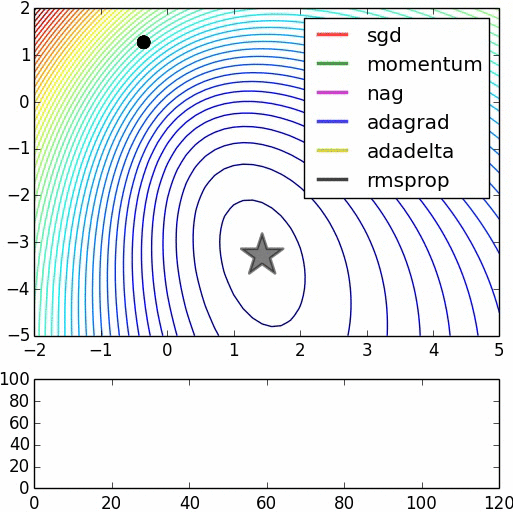 Notice momentum
overshooting the target, but overall getting to the minimum much faster.
SGD, SGD+Momentum, Adagrad, RMSProp, Adam all have learning rate as a hyperparameter.
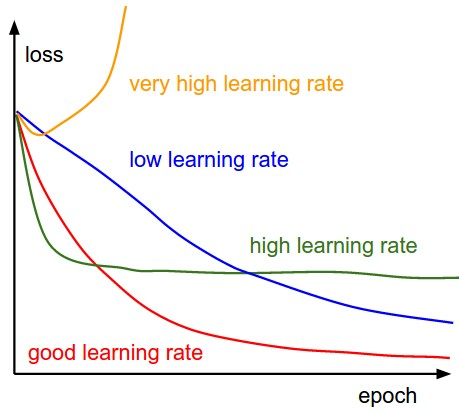 Q: Which one of these learning rates is best to use?
SGD, SGD+Momentum, Adagrad, RMSProp, Adam all have learning rate as a hyperparameter.
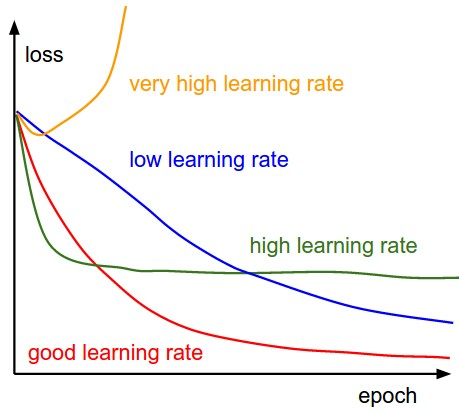 => Learning rate decay over time!
step decay: 
e.g. decay learning rate by half every few epochs


exponential decay:



1/t decay:
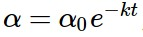 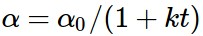 Evaluation: 
Model Ensembles
Model Ensembles
Train multiple independent models
At test time average their results

Enjoy 2% extra performance
Tips & Tricks

Can also get a small boost from averaging multiple model checkpoints of a single model
Keep track of (and use at test time) a running average parameter vector
Regularization with
Dropout
Regularization: Dropout
“randomly set some neurons to zero in the forward pass”
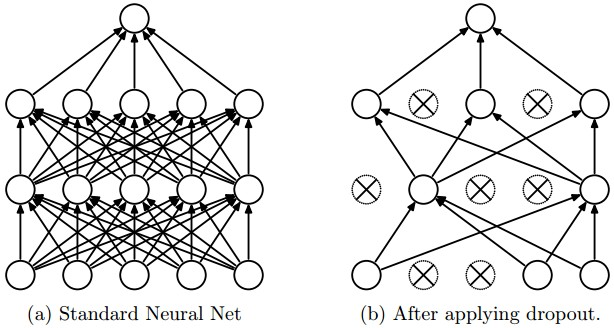 [Srivastava et al., 2014]
Waaaait a second… 
How could this possibly be a good idea?
Forces the network to have a redundant representation.
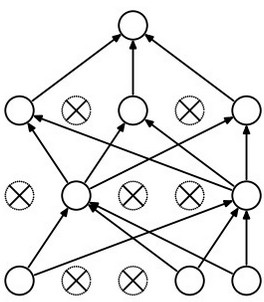 has an ear
X
has a tail
X
is furry
cat 
score
has claws
mischievous 
look
X
Waaaait a second… 
How could this possibly be a good idea?
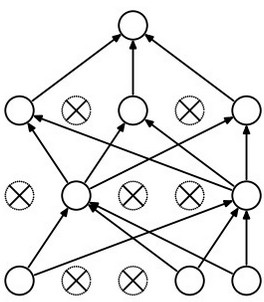 Another interpretation:

Dropout is training a large ensemble of models (that share parameters).

Each binary mask is one model, gets trained on only ~one datapoint.
At test time….
Ideally: 
We want to integrate out all the noise

Monte Carlo approximation:
Do many forward passes with different dropout masks, average all predictions
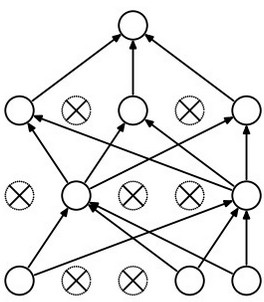 At test time….
Can in fact do this with a single forward pass! (approximately)
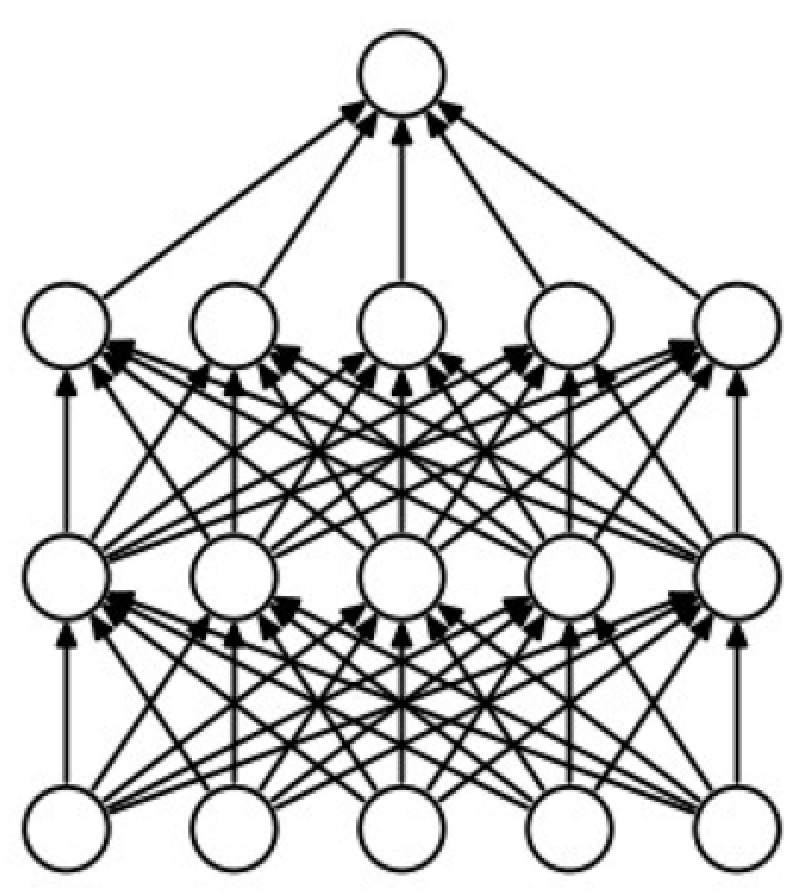 Leave all input neurons turned on (no dropout).
(this can be shown to be an approximation to evaluating the whole ensemble)
Bibliography
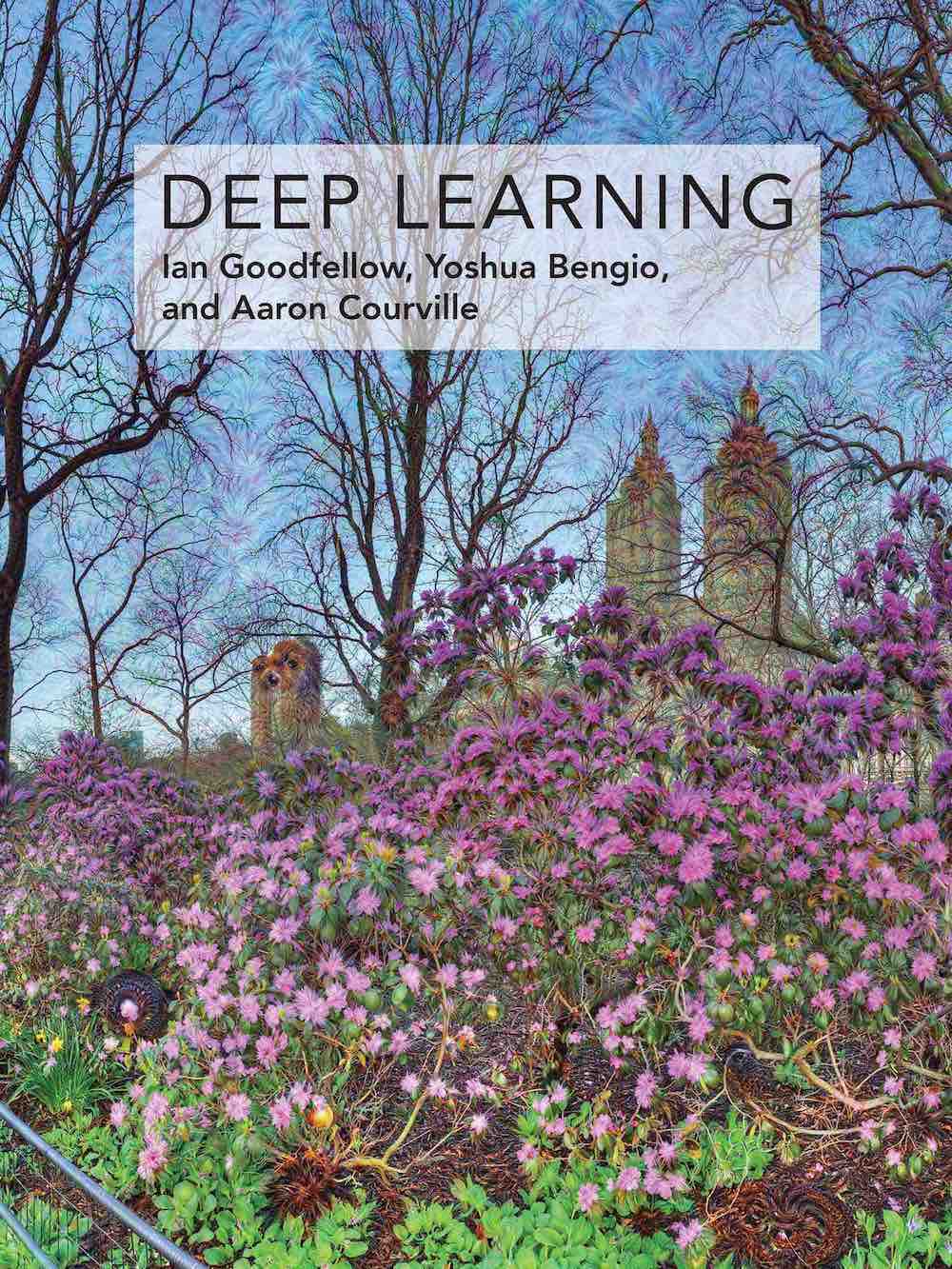 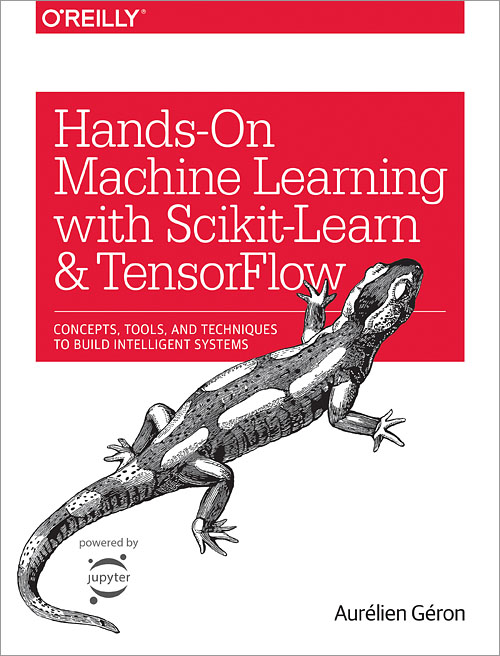